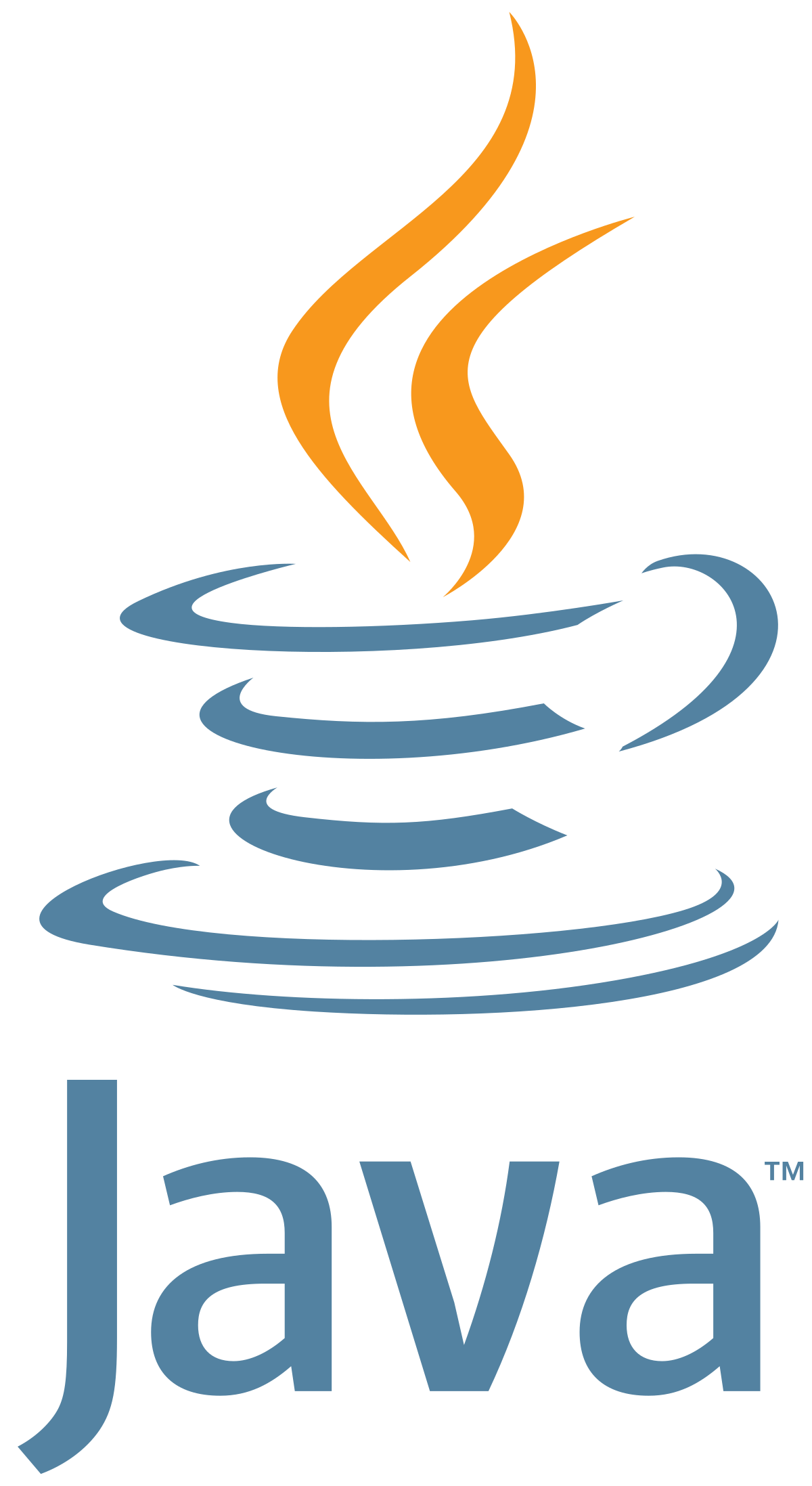 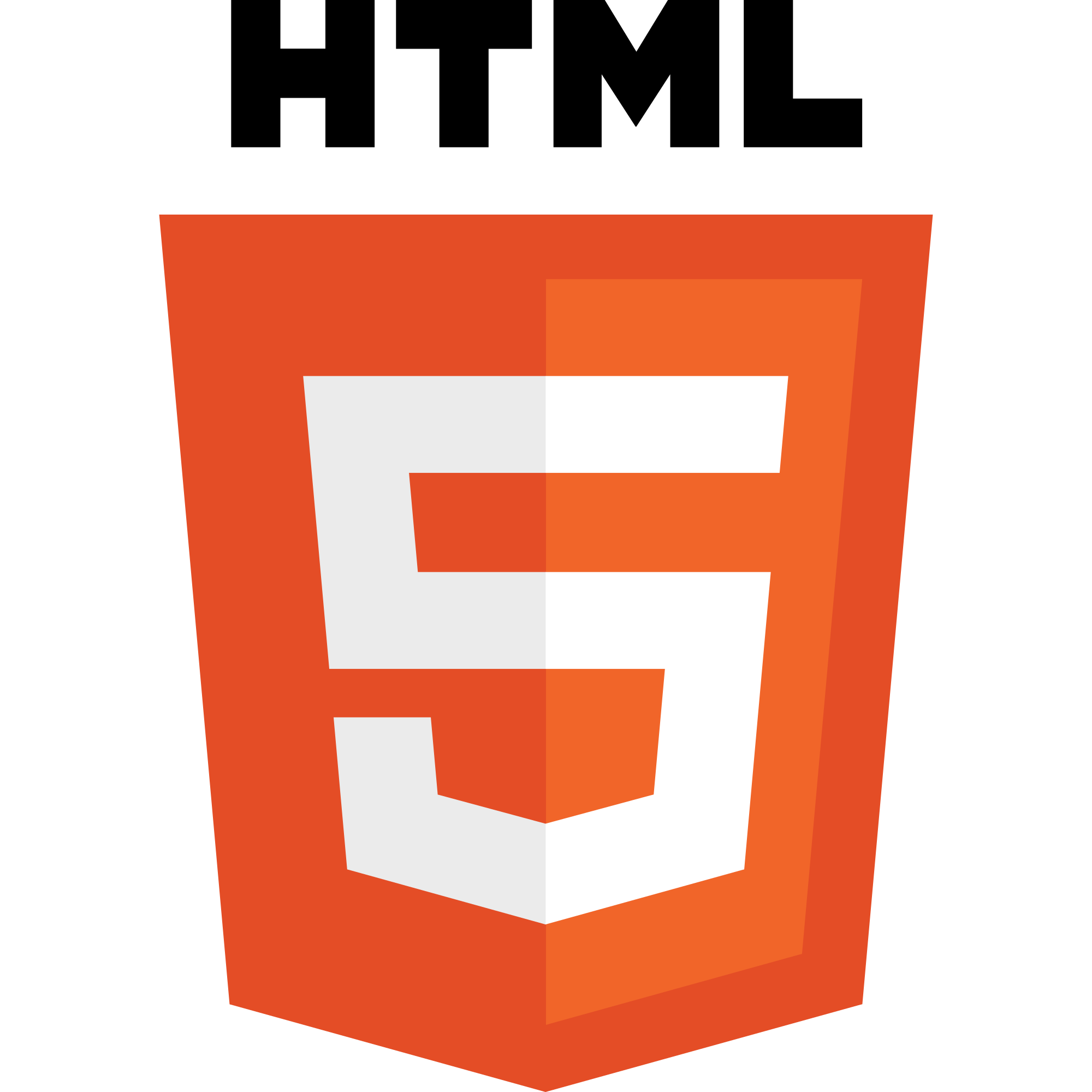 順安國中112-1 804資訊科技期末考試
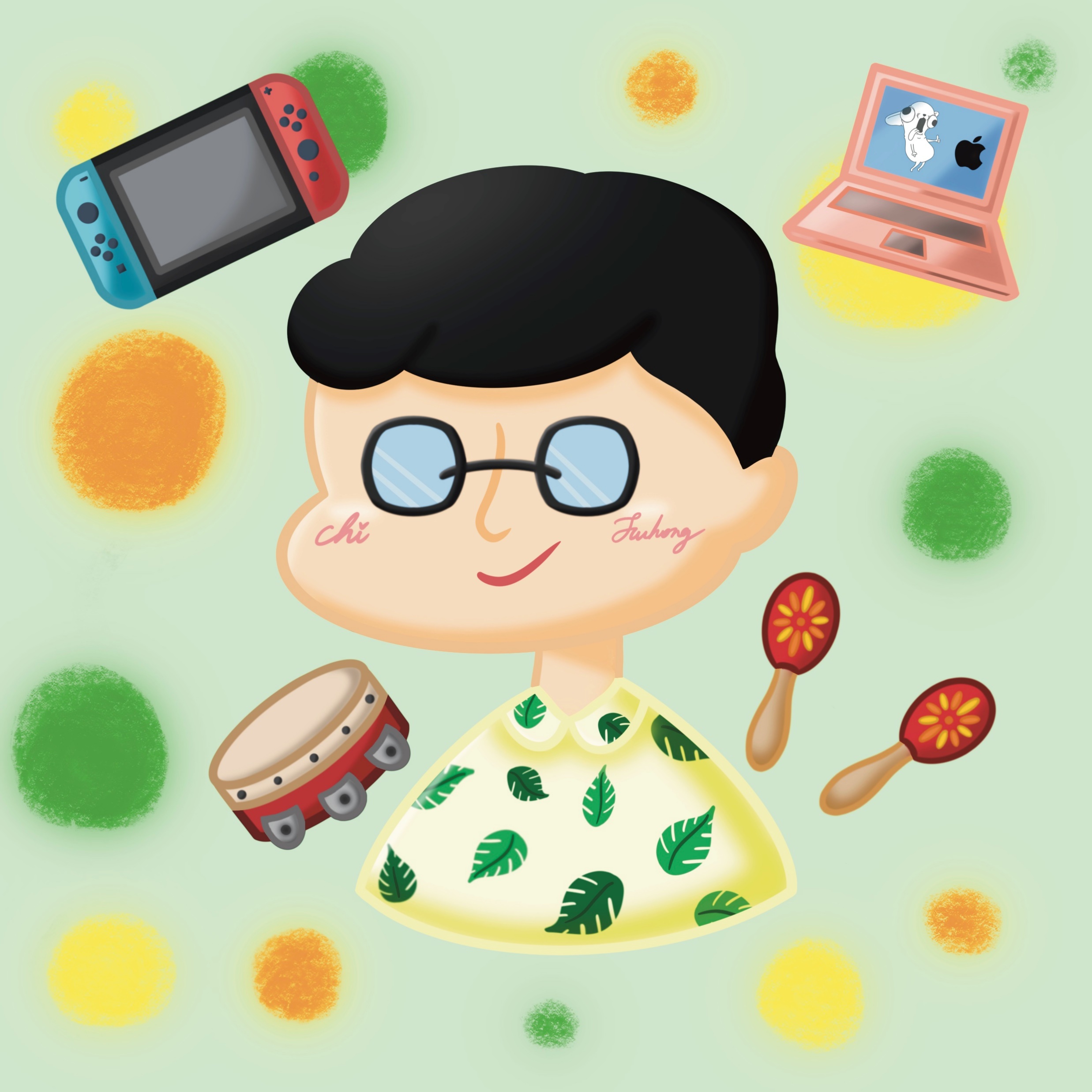 主題：CANVA簡報製作說明
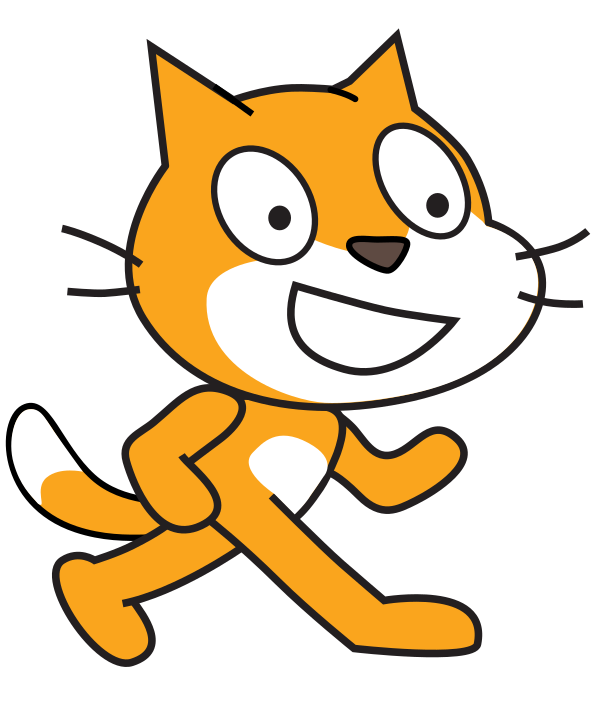 授課教師：池富鴻
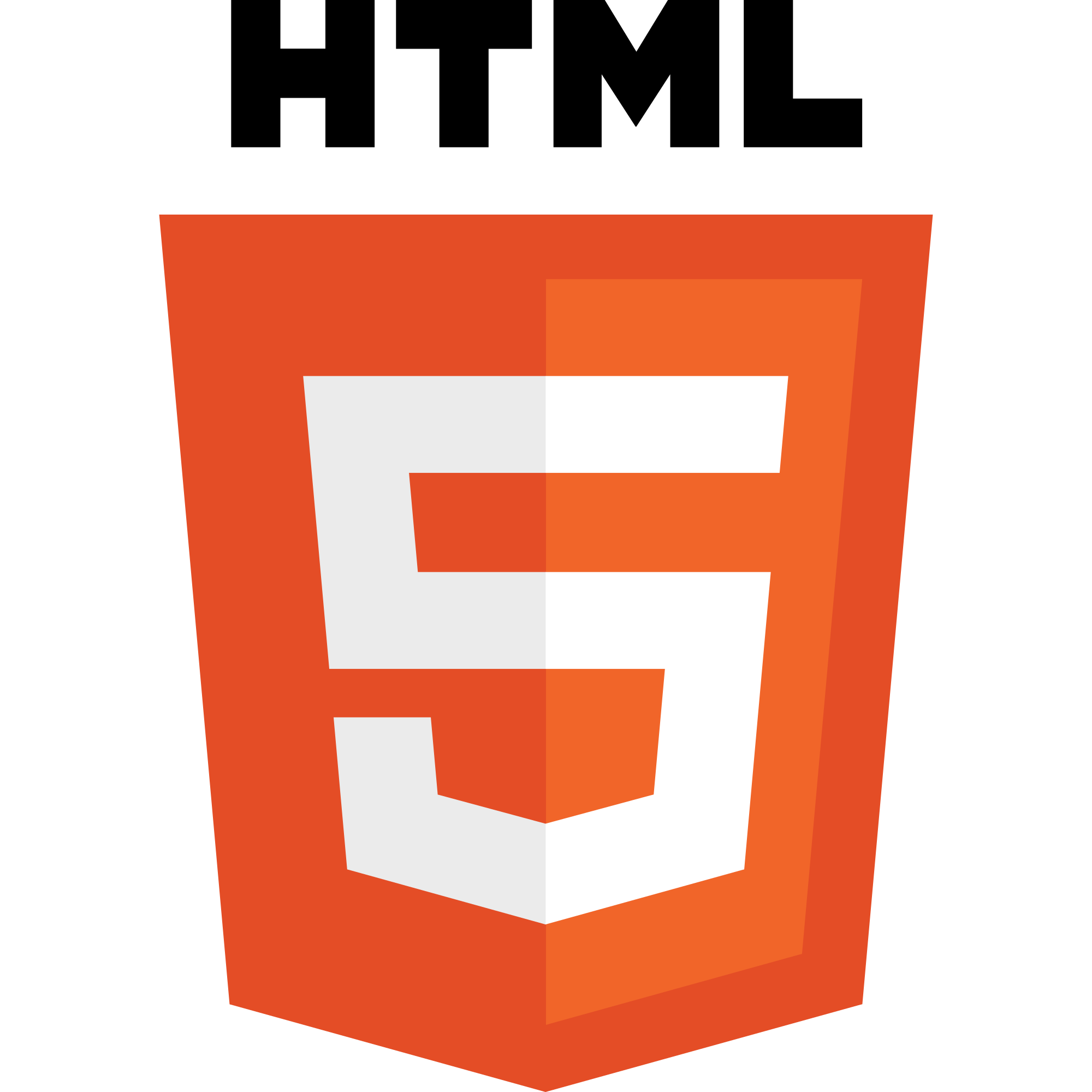 作業繳交與注意事項
班級：804（採作業繳交型式）
繳交期限：2024/1/8 (一) 第二節 資訊科技 下課前
繳交方式： (可提早繳交！但機會只有一次，請慎重)
教學網站(https://www.fuhongc.net/)，無須登入，直接從：
學習專區->作業上傳展示->選擇主題為“[804資科]CANVA期末作業”
選擇簡報檔案後，上傳者姓名請填入自己的名字
上傳密碼與相關說明請留空
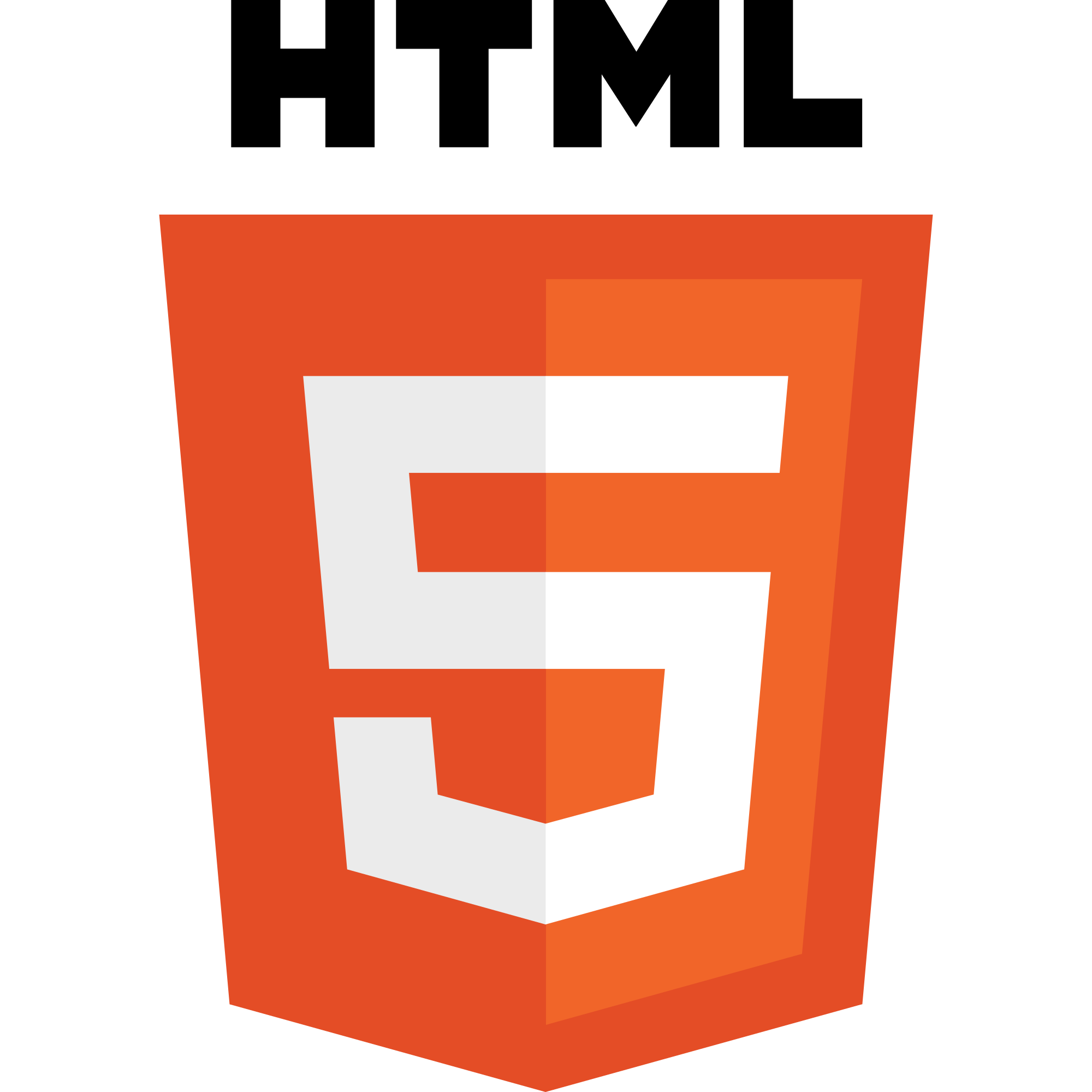 作業說明與要求
頁數限制：10頁以內
封面頁：主標題與副標題
目錄頁：含4-5項大綱 (勿超過)
報告主題：資科課在學什麼？
精簡內容：字數勿過多(	建議20-30字)
善用圖表：至少插入1-2項圖表
文圖對題：任何元素須符合主題
零錯字：勿打錯字、內容。
 
＊先分析主題，再思考大綱並開始製作簡報！
＊本次考試中簡報技巧為主，內容為輔不苛求
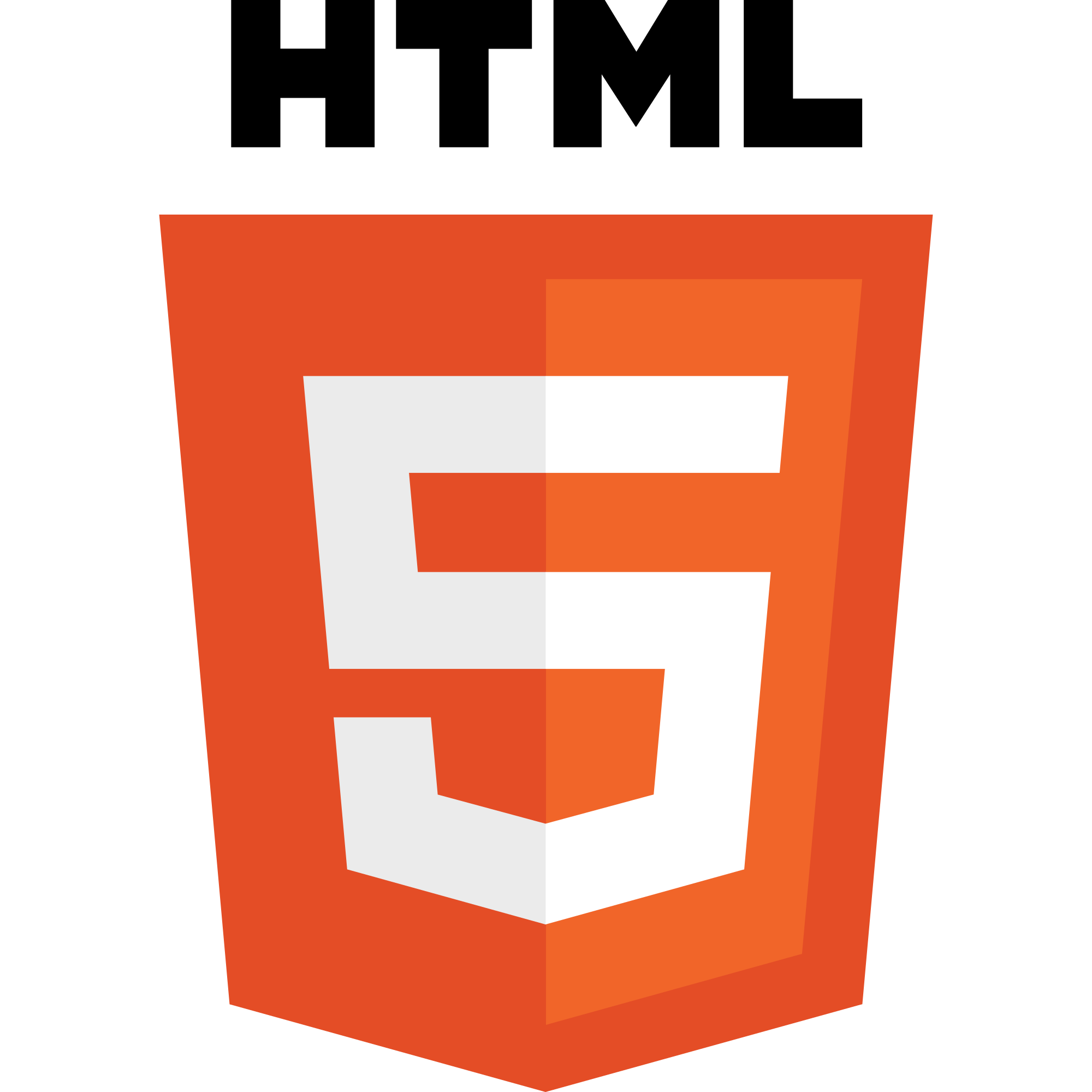 簡報作業評分重點